NOTES 5.4
FOUR-SIDED POLYGONS
Polygons:
Plane figures
Many sided figures
Straight line segments
Consecutive sides intersect at endpoints
Each vertex belongs to only two sides
Is this a polygon?
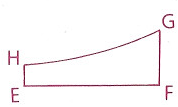 1.
1.  EFGH is not a polygon because it is not entirely made up of straight segments.
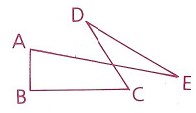 2.
2.  ABCDE is not a polygon because nonconsecutive sides do not intersect.
Is this a polygon?
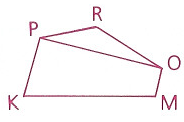 3.
3.  PKMO, PKMOR and POR are polygons but PKMOPRO is not because each vertex must  belong to exactly two sides.
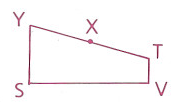 4.
4.  SVTY is a polygon but SVTXY is not because consecutive sides must be noncollinear.
Is this a polygon?
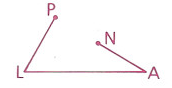 5.  PLAN is not a polygon because it is an open figure.
5.
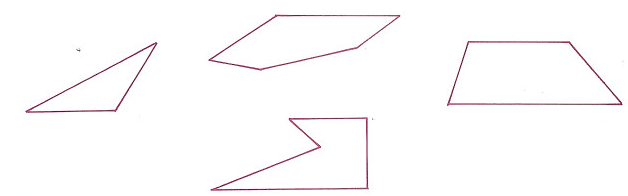 6.
6.  Yes, these are all polygons.
Name polygons by their sides, either clockwise or counter clock wise.
Convex Polygons: A polygon in which each interior angle has a measure less than 180 degrees.
no
yes
Diagonals:  a diagonal of a polygon is any segment that connects two non-consecutive (nonadjacent) vertices of a polygon.
Quadrilaterals:  4 sided polygons.
Parallelogram:  both pairs of opposite sides are parallel
Rectangle:  a parallelogram with at least one right angle
Rhombus:  a parallelogram with at least two consecutive sides are congruent
Kite:  two disjointed pairs of consecutive sides are congruent
Square:  parallelogram that is a rectangle and a rhombus
Trapezoid:  a quadrilateral with exactly one pair of parallel sides.  Parallel sides are called the bases of the trapezoid.
Isosceles trapezoid: trapezoid in which non-parallel sides (legs) are congruent.  Base angles are lower and upper base angles.